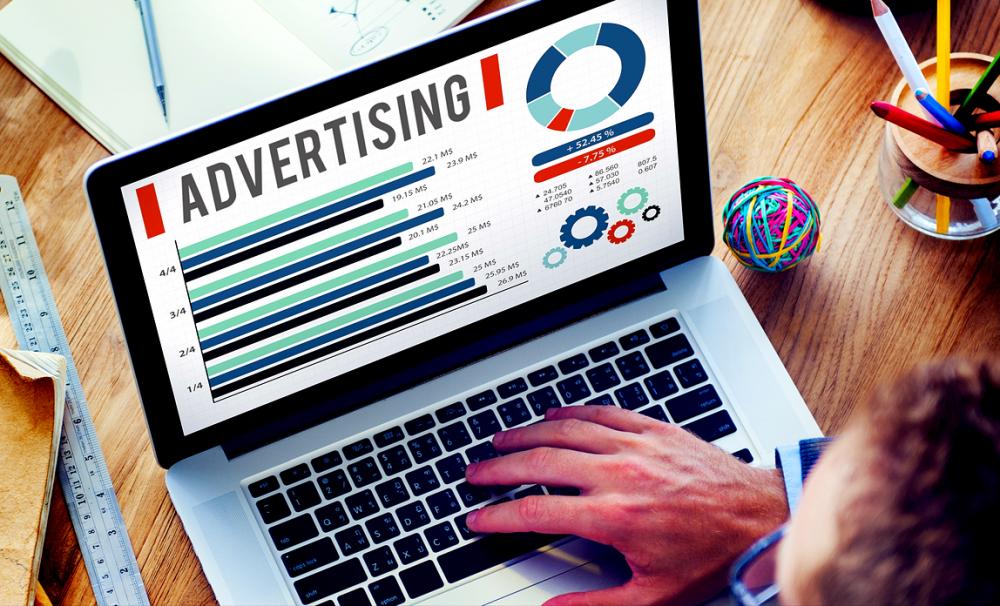 BAHASA VISUAL
Dalam Advertising
DESAIN KEMASAN
DESAIN GRAFIS
DESAIN PROFIL
DESAIN INTERFACE
DESAIN MULTIMEDIA
DESAIN ORNAMEN
BAHASA VISUAL MELIPUTI:
DESAIN IKLAN
DESAIN GAME
DESAIN ANIMASI
DESAIN LAINNYA
DESAIN
IKLAN
B A H A S A
V I S U A L
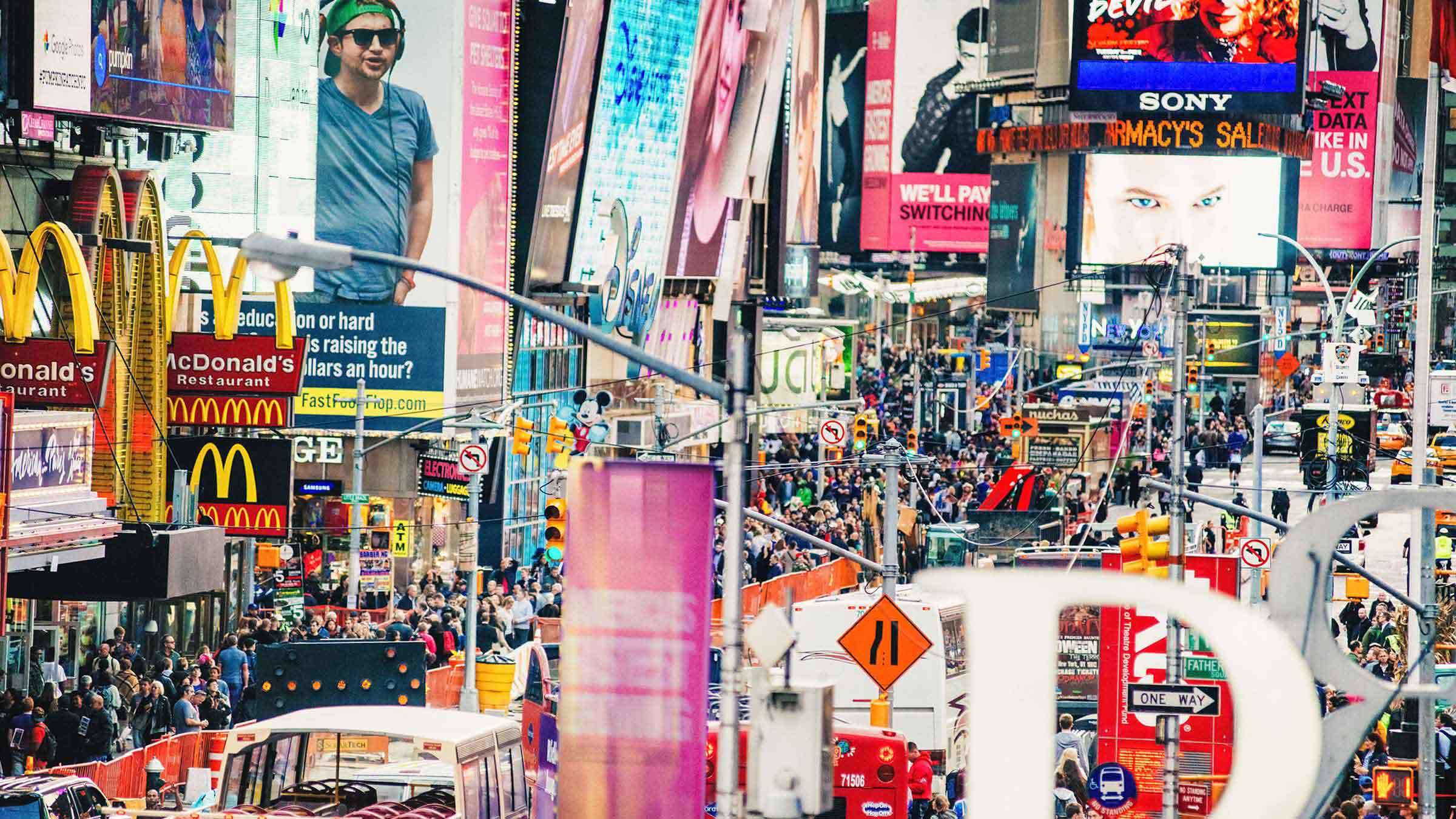 Meliputi semua konten/elemen teks  maupun visual yang terkandung dalam  iklan komersial maupun iklan layanan  masyarakat: headline, tagline, splash,  logo, bodycopy, ilustrasi, foto, caption,  dan closing
Konten dalam sebuah iklan  terdiri dari kombinasi beberapa  elemen. Iklan statis cetak atau digital memiliki elemen visual dan teks (copywriting), TVC memiliki  elemen visual, teks, dan narasi  (voice).
DESAIN
IKLAN
B A H A S A
V I S U A L
DESAIN
IKLAN
B A H A S A
V I S U A L
COPYWRITING IKLAN
Tidak semua digunakan secara  bersamaan. Tergantung media  apa yang dipilih.
Visual Based Ads
Iklan yang isinya dominan visual. Lebih mengutamakan  elemen visual dibanding teks. Biasanya tanpa headline  atau bodcopy
https://www.canva.com/learn/clever-advertising/
https://www.canva.com/learn/clever-advertising/
https://www.canva.com/learn/clever-advertising/
Text Based Ads	
Iklan yang isinya dominan teks. Lebih mengutamakan  elemen teks dibanding visual. Biasanya visual hanya  sebagai pelengkap
https://creativeoverflow.net/30-amazing-typographical-posters-and-print-ads/
https://www.canva.com/learn/clever-advertising/
https://digitalsynopsis.com/advertising/creative-print-ads-copywriting-challenge/
Visual & Text Based Ads
Iklan yang isinya kombinasi visual dan teks, keduanya memiliki peran sama pentingnya dan tidak bisa dipisahkan
https://www.adsoftheworld.com/media/p  rint/bridgestone_old_tyres
https://www.canva.com/learn/clever-advertising/
https://www.canva.com/learn/clever-advertising/
https://www.canva.com/learn/clever-advertising/
Anomaly Ads
Iklan yang dirancang tidak sebagaimana mestinya, anti  mainstream, out of the box, berbeda dengan kaidah pada  umumnya. Iklan seperti ini justru unik dan menjadi perhatian
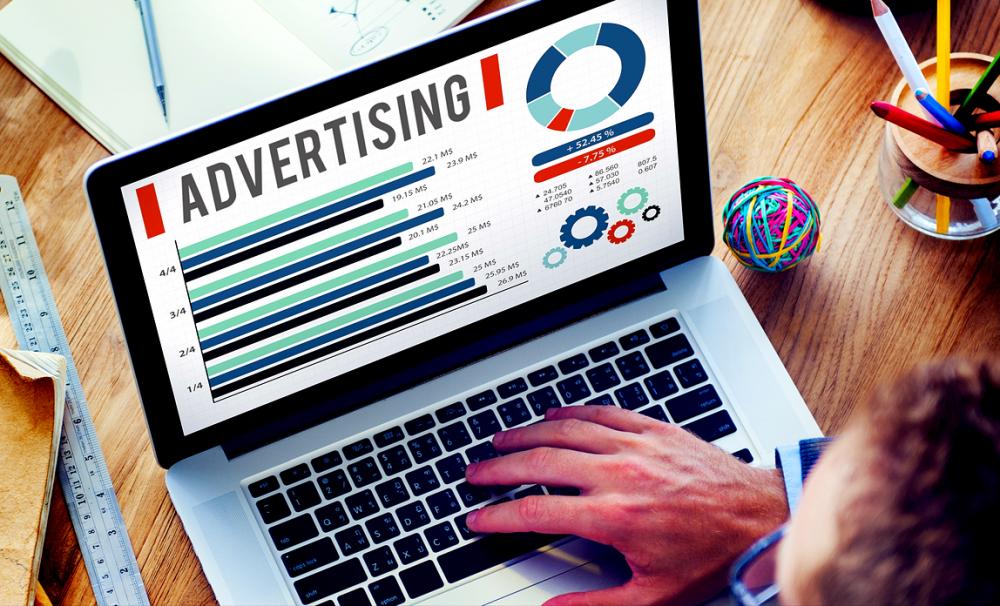 SEJAUH INI ADAKAH YANG MAU MENAMBAHKAN? 